„Ukryta Woda”
Prezentacja realizacji projektu 
„Matematyka na zielono”.
Szkoła Podstawowa 
im. abp. A.J. Nowowiejskiego w Słupnie
„Ukryta Woda”
REALIZACJA
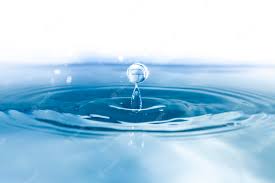 REALIZACJA PROJEKTU
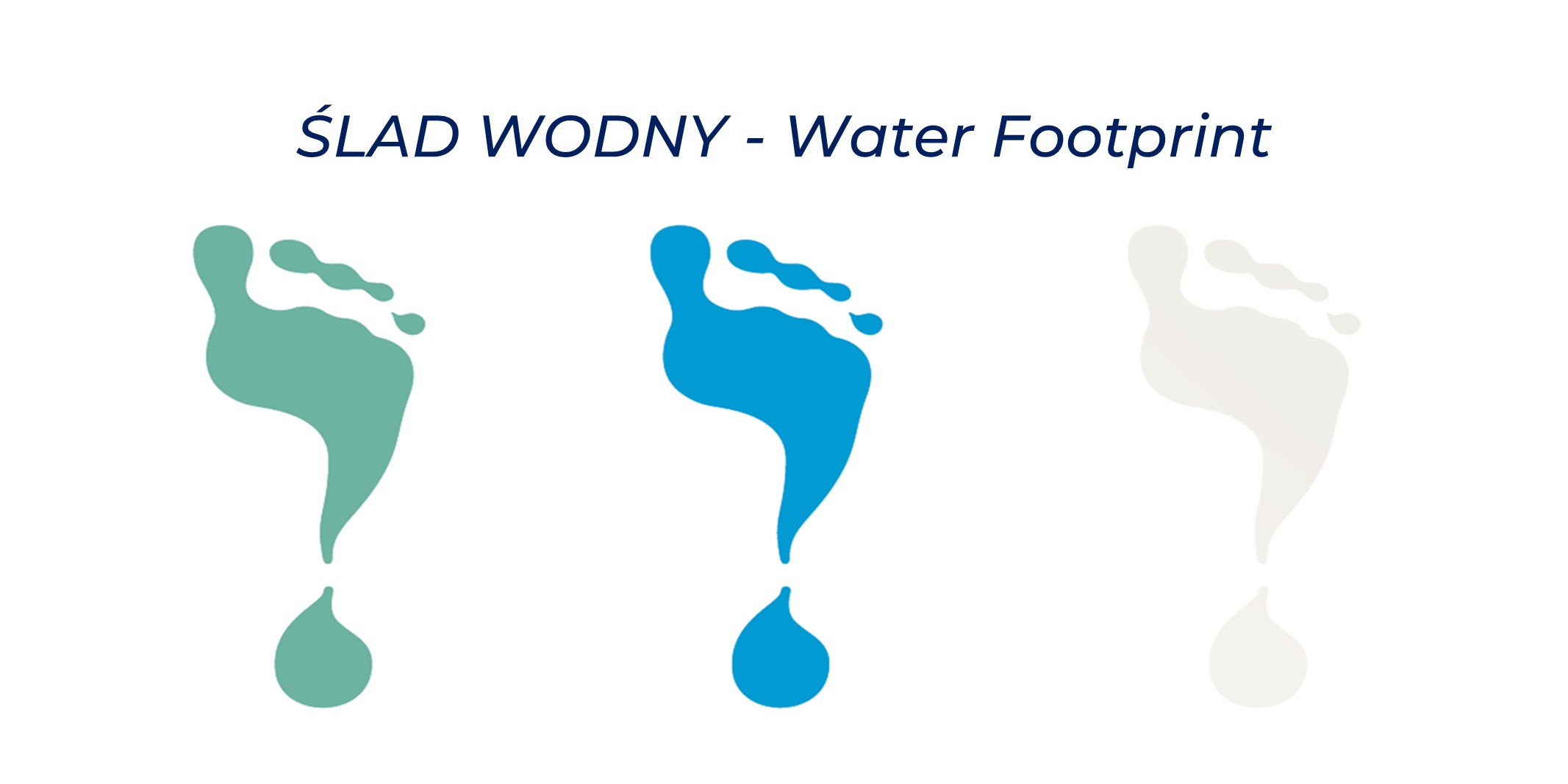 Projekt został zrealizowany wśród uczniów klas siódmych i odnosił się do pojęcia  śladu wodnego. Uczniowie realizowali tematykę podczas kilku spotkań i w ramach różnych lekcji.
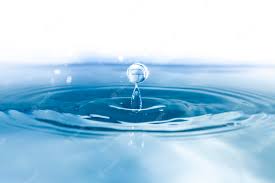 REALIZACJA PROJEKTU
Najpierw omówiono podstawowe zagadnienia związane z wodą – budowa, stany skupienia, rola wody w organizmie, obieg i znaczenie wody w przyrodzie.
Uczniowie omawiali zagadnienia na lekcjach fizyki, chemii, biologii czy geografii. 
Tworzyli w czasie burzy mózgów diagram z zagadnieniami „Do czego potrzebna nam woda?”
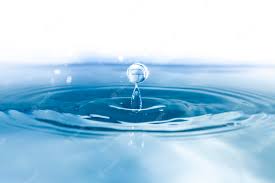 REALIZACJA PROJEKTU
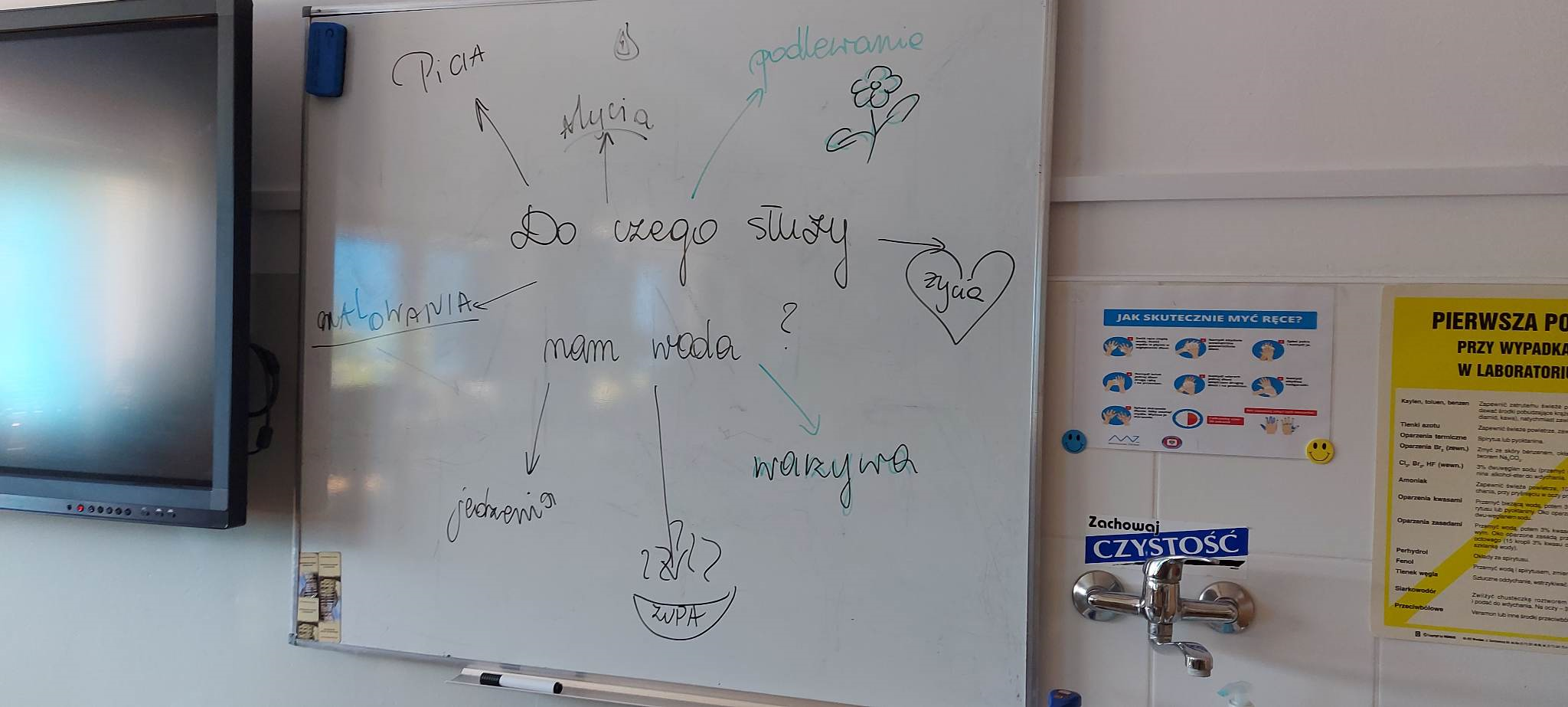 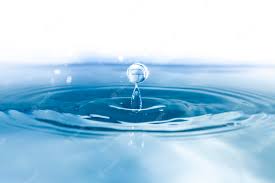 REALIZACJA PROJEKTU
Poszukiwanie informacji na temat śladu wodnego.
Uczniowie na podstawie udostępnionych im pozycji „Matematyka na zielono” oraz innych źródeł informacji szukali odpowiedzi na pytania: Do czego służy nam woda? oraz Czym jest ślad wodny?
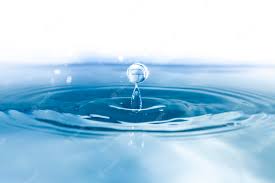 REALIZACJA PROJEKTU
Poszukiwanie informacji na temat śladu wodnego.
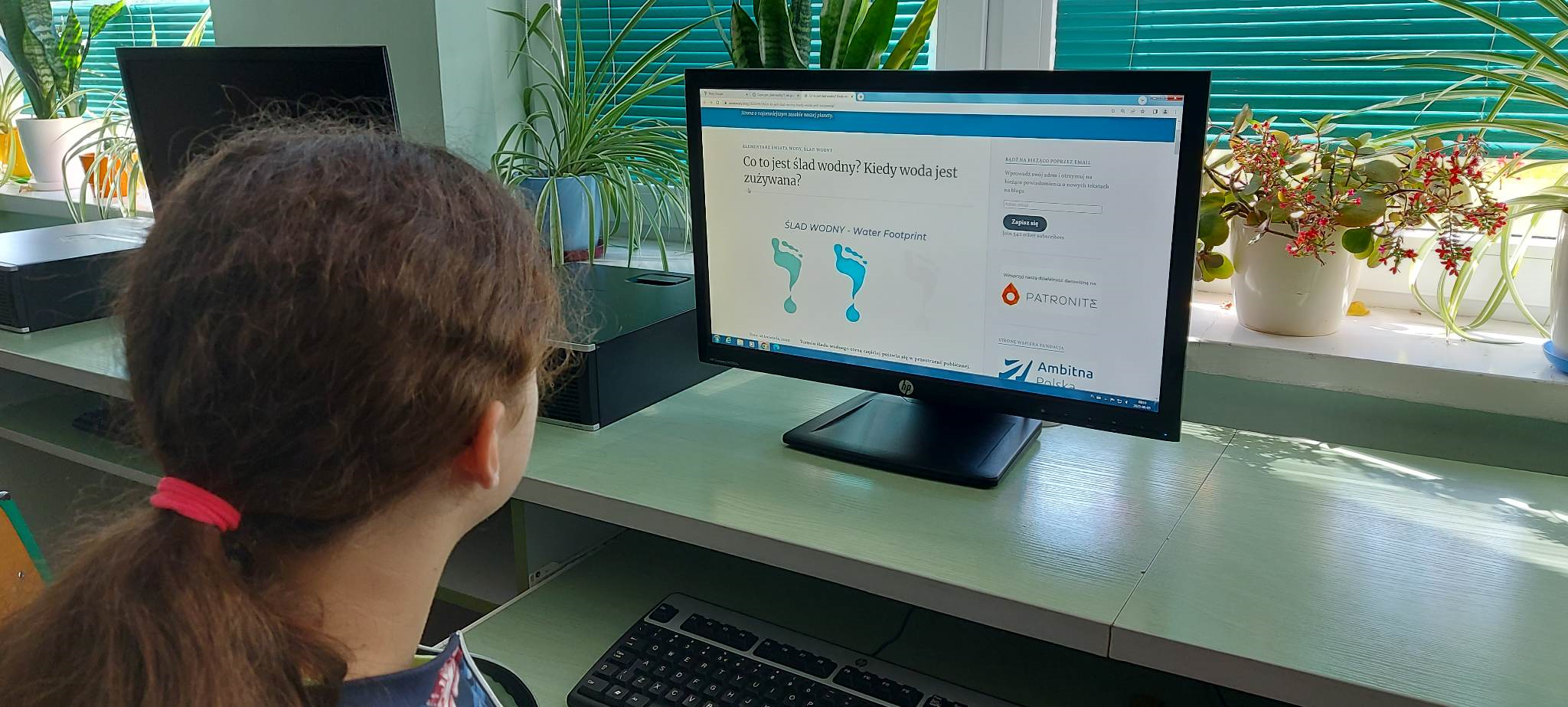 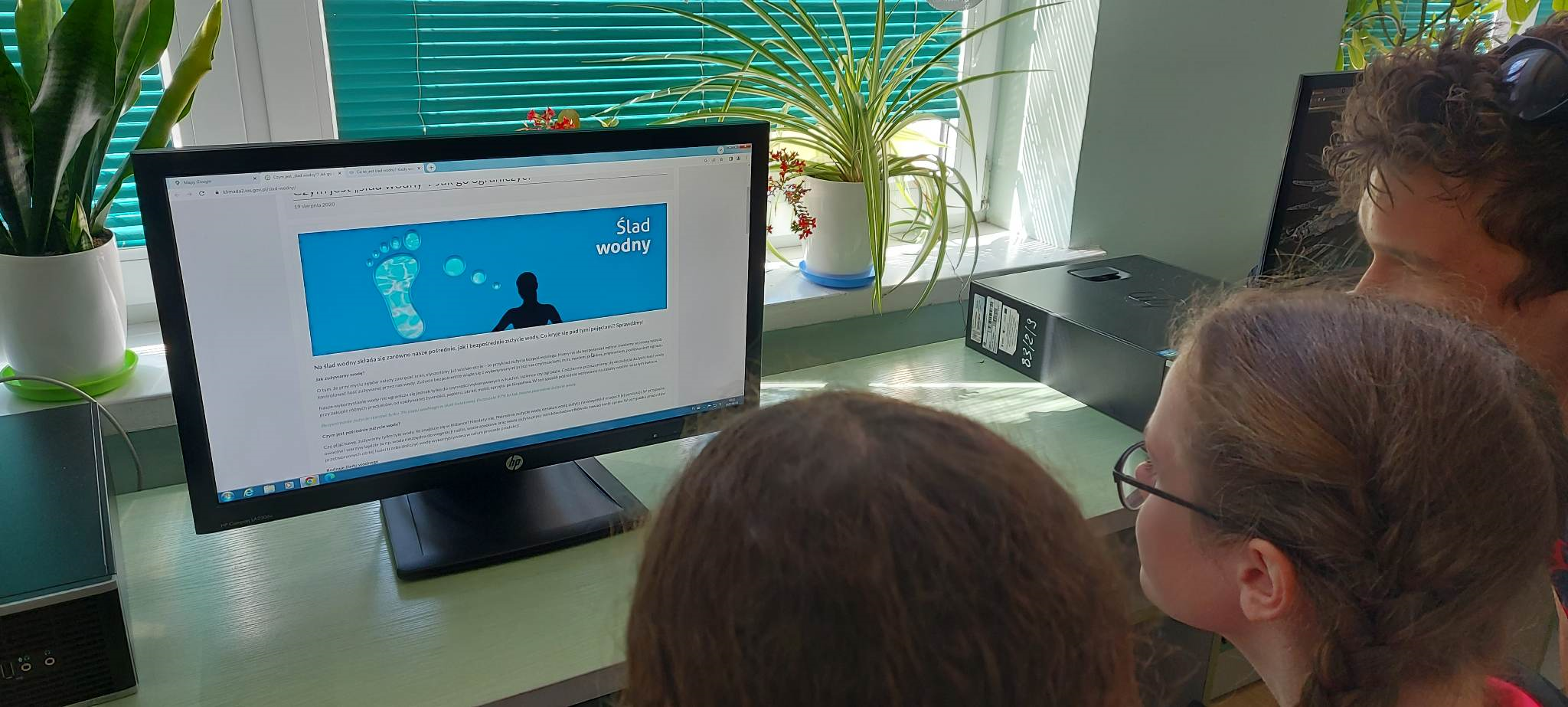 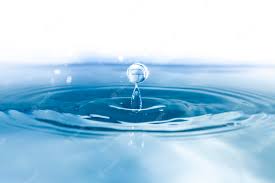 REALIZACJA PROJEKTU
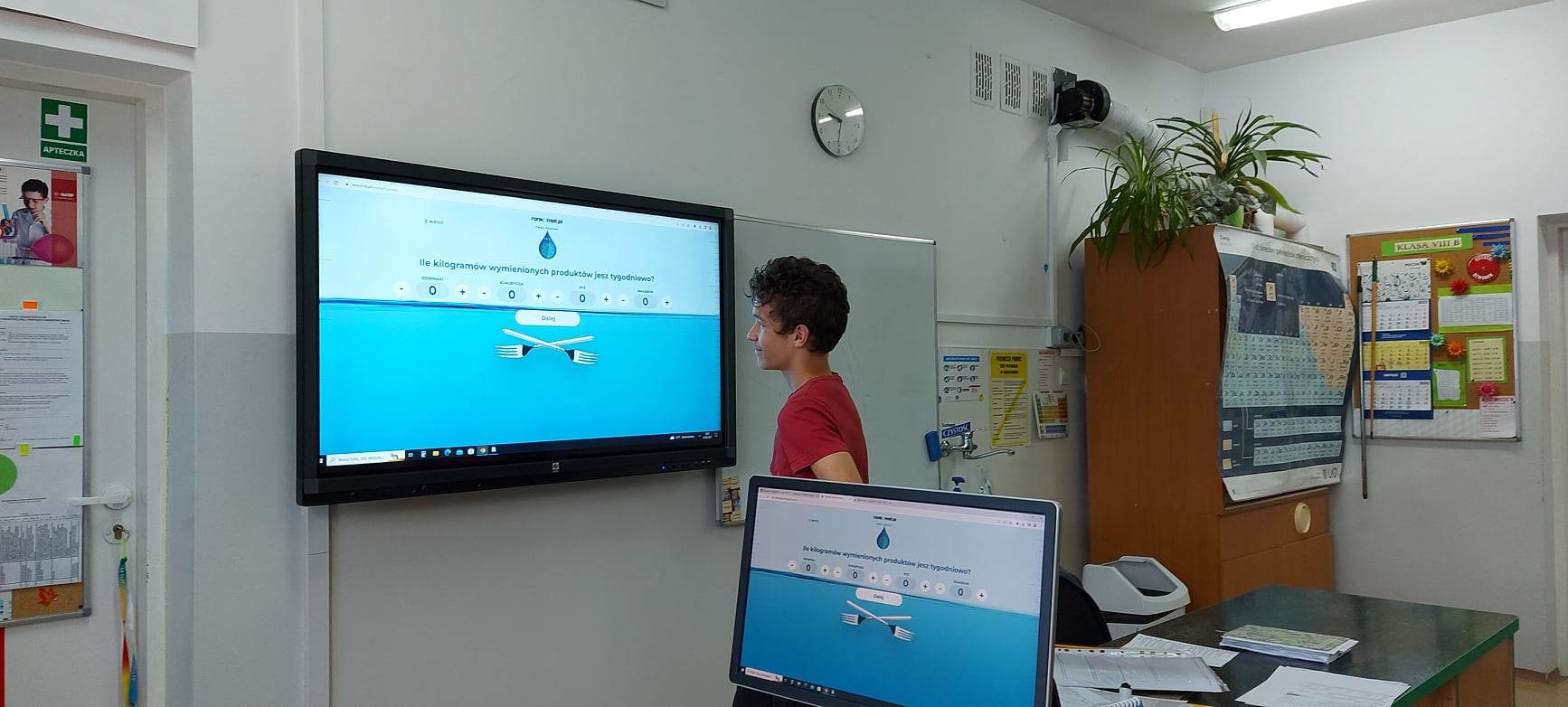 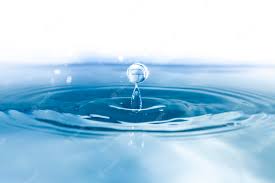 REALIZACJA PROJEKTU
Na lekcji matematyki uczniowie wykonywali zadania nawiązujące do tematu - zużycia wody w różnych dziedzinach gospodarki i naszego życia.
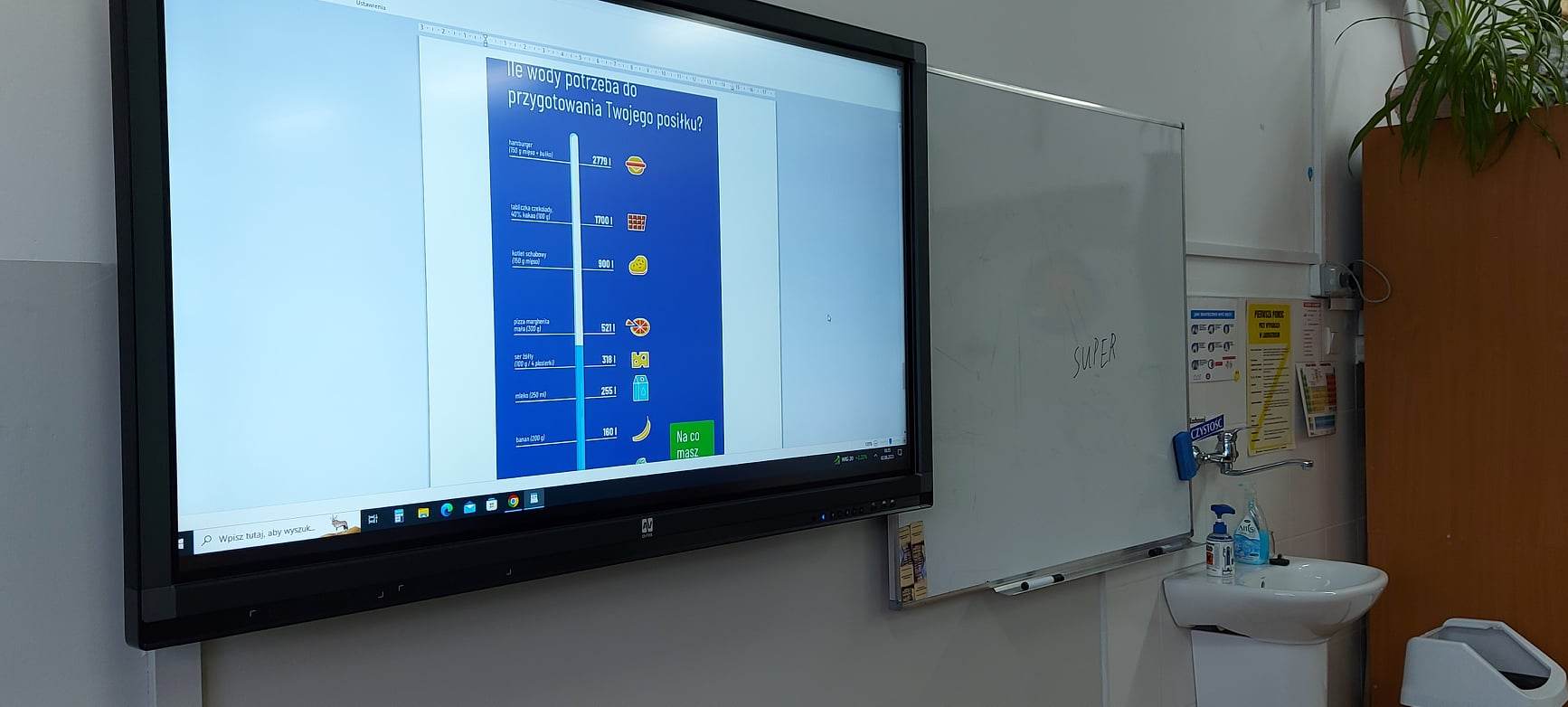 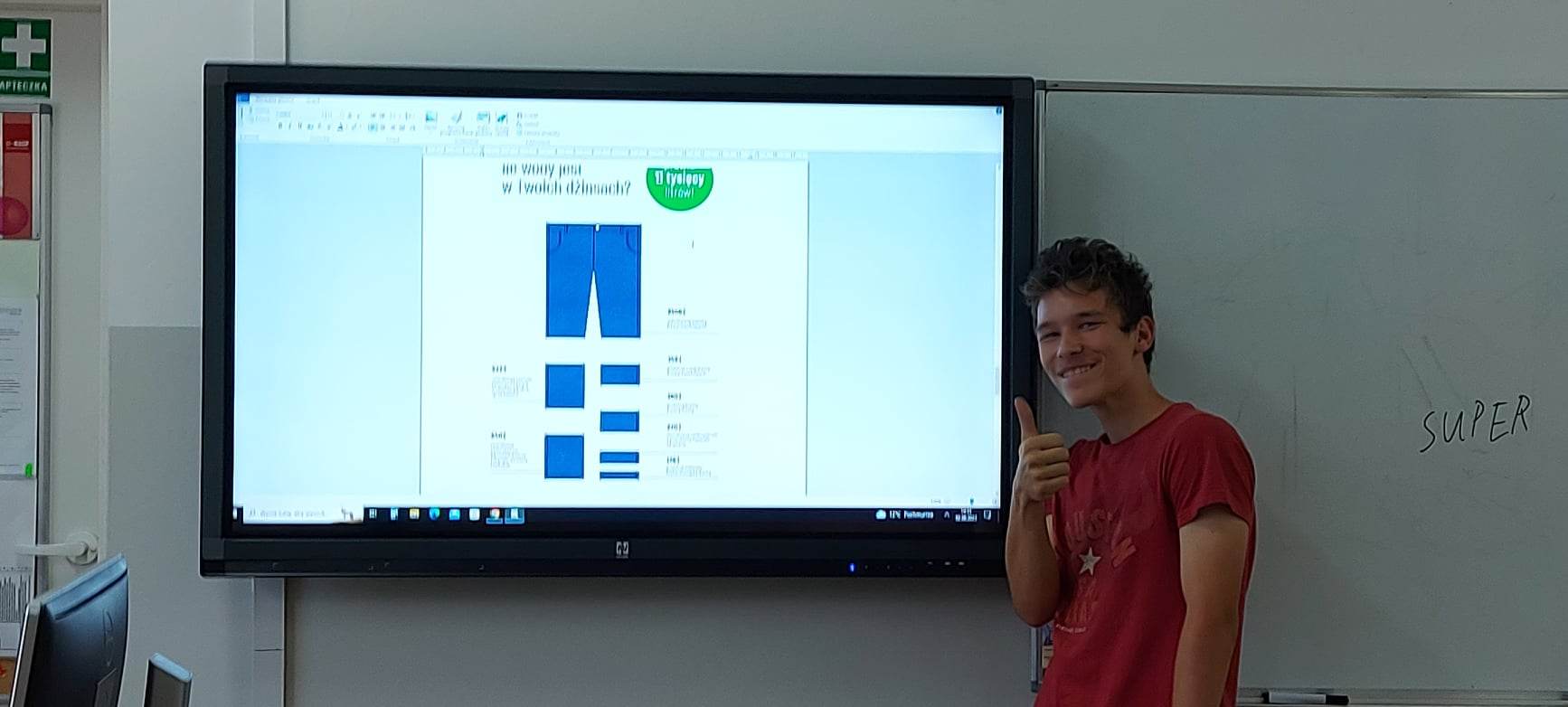 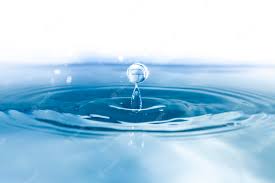 REALIZACJA PROJEKTU
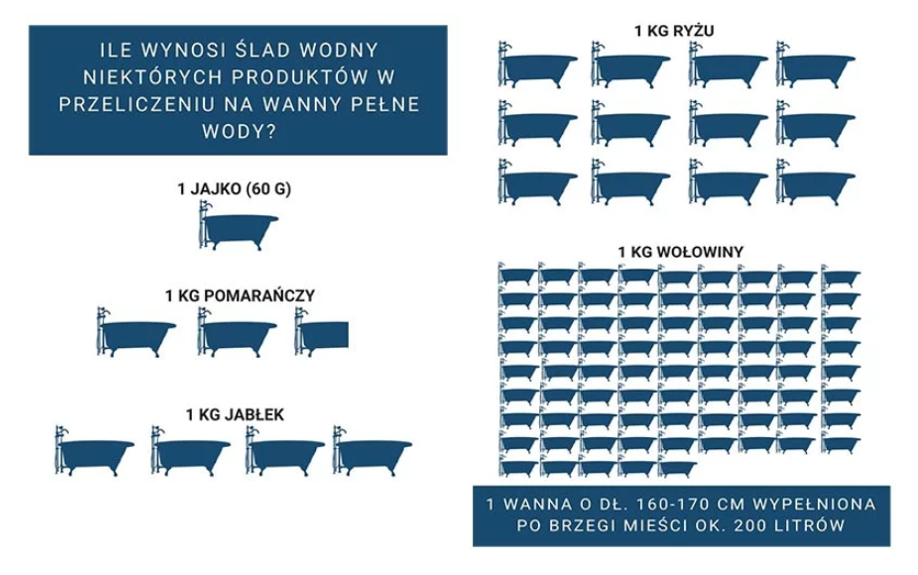 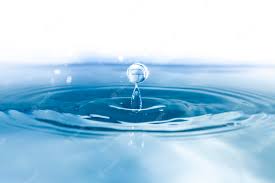 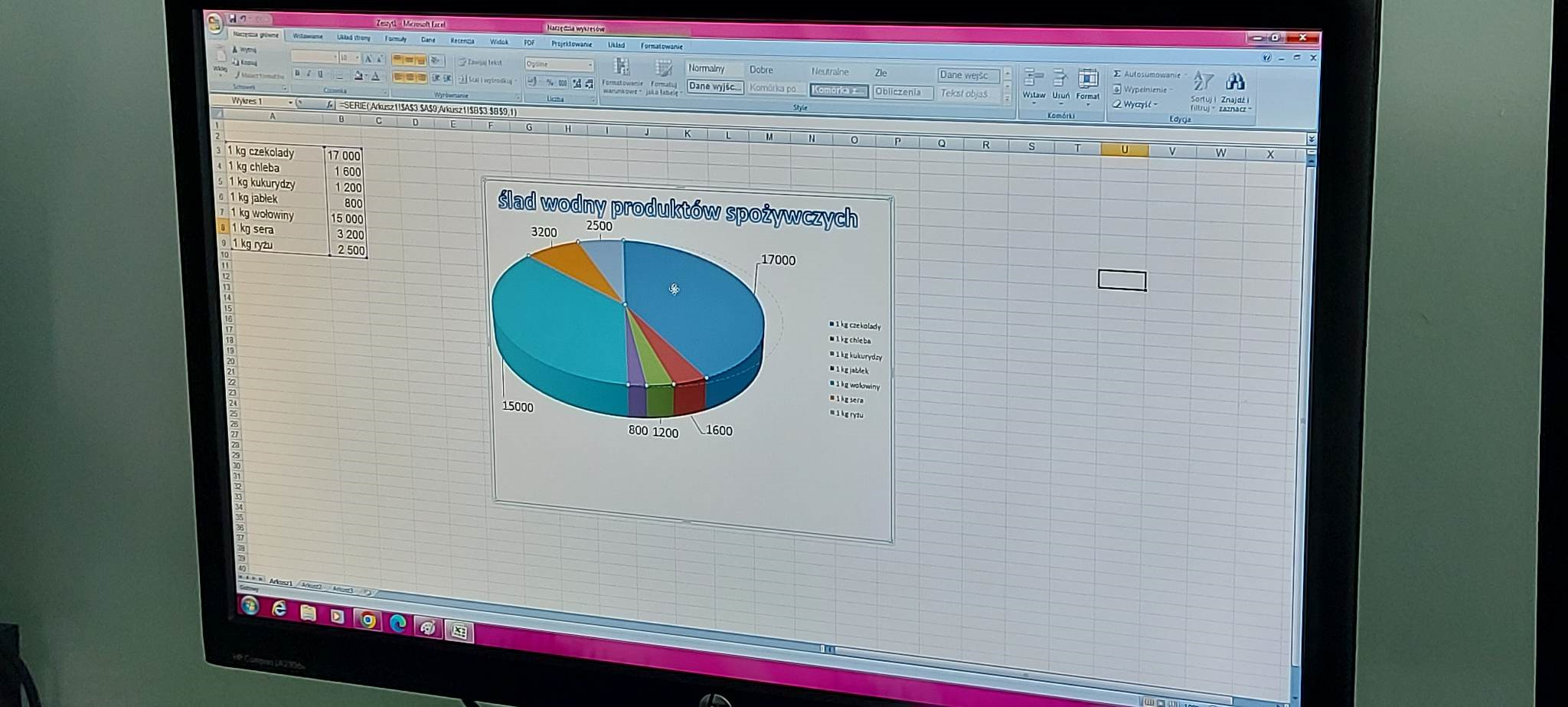 REALIZACJA PROJEKTU
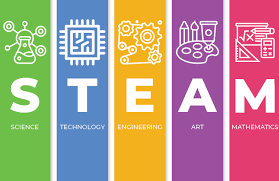 Lekcja informatyki
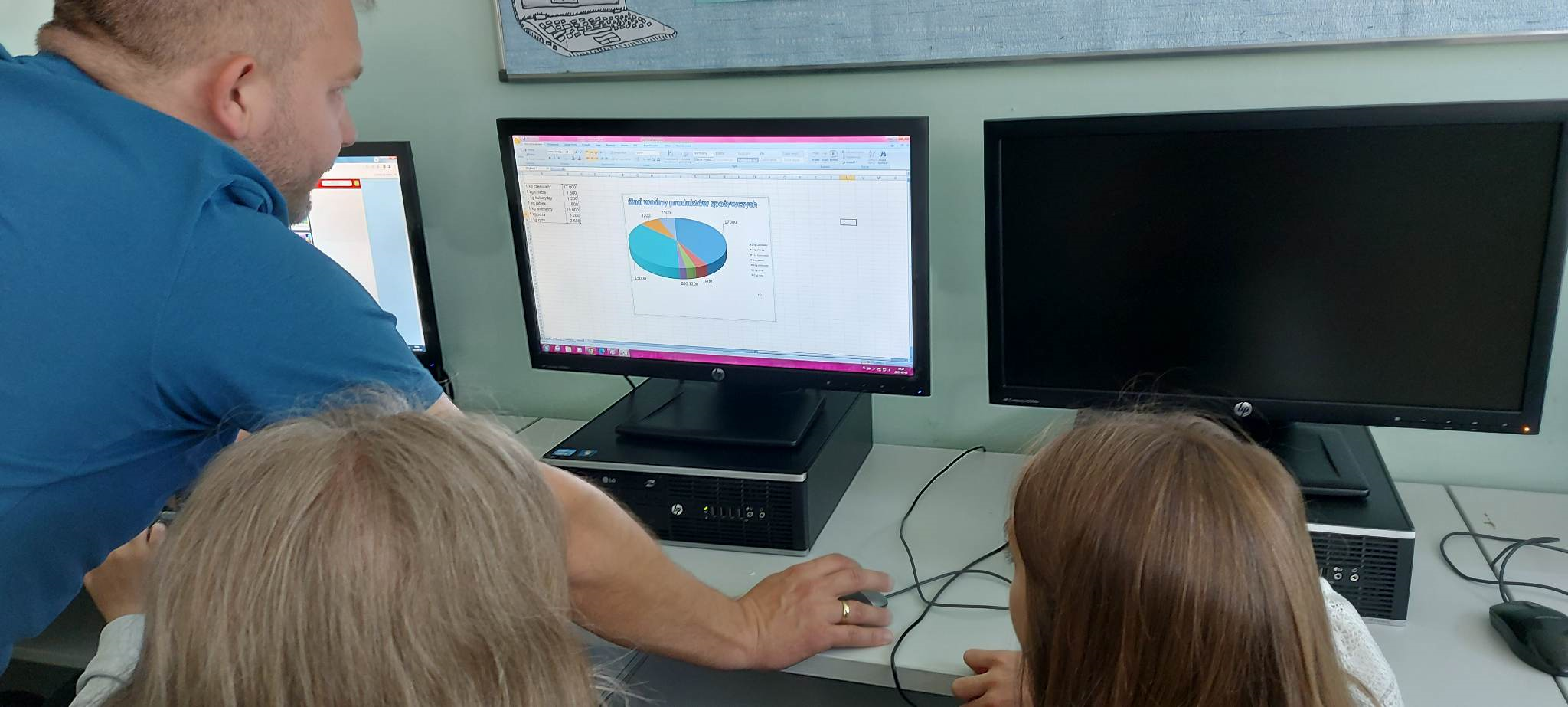 Na lekcji informatyki uczniowie wykorzystując wszystkie zdobyte informacje oraz zadania policzone na lekcjach matematyki, tworzyli różne diagramy.
1 godz.
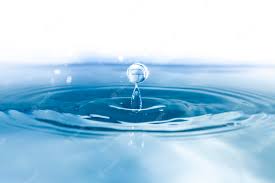 REALIZACJA PROJEKTU
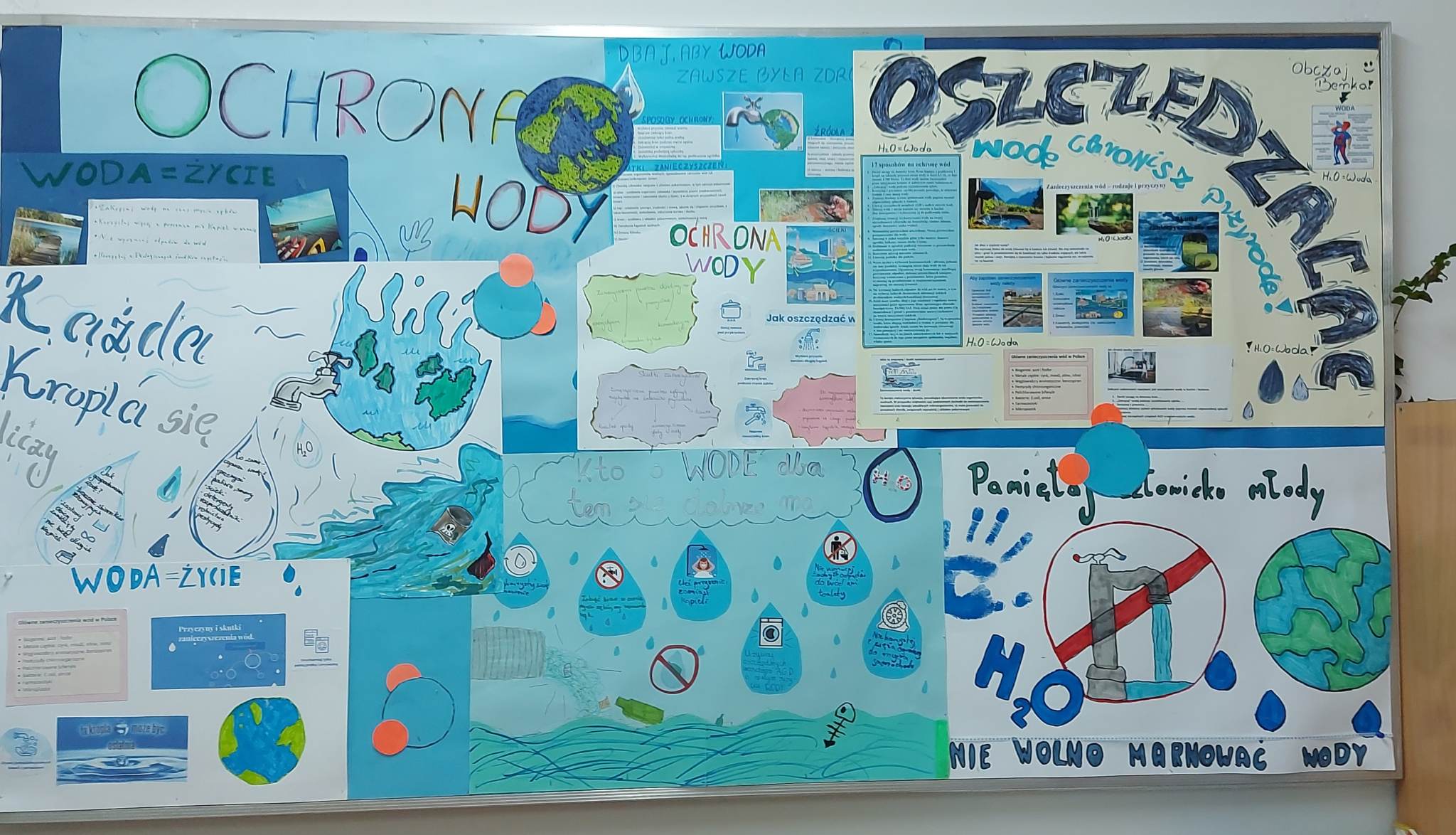 Gazetka klasowa „Jak oszczędzać wodę?”.
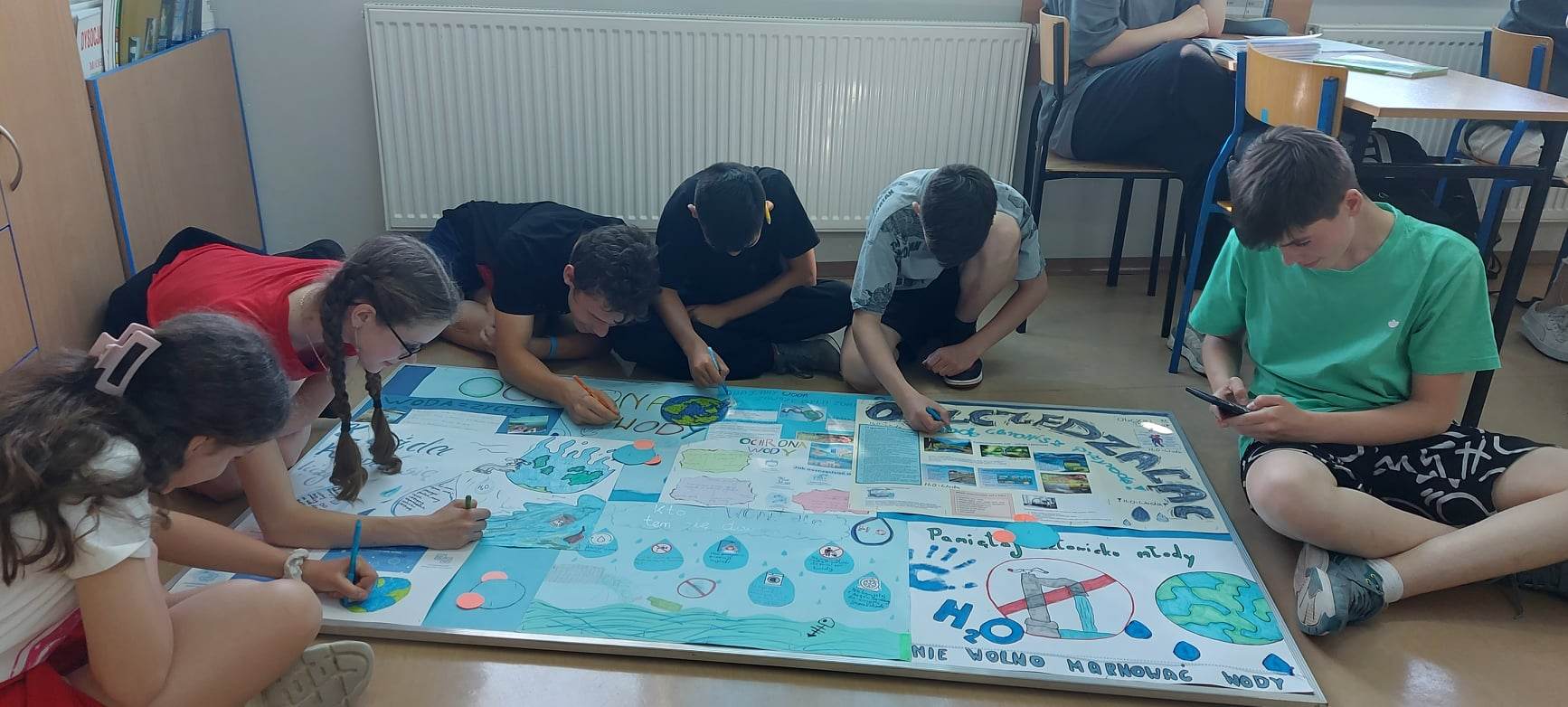 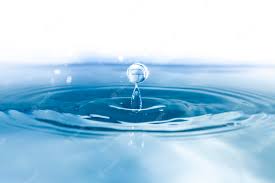 REALIZACJA PROJEKTU
W ramach zajęć kółka fizycznego uczniowie zbudowali fontannę Herona jako pomysł na wtórne i ekologiczne wykorzystanie wody (film).
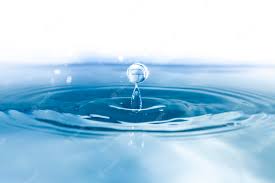 REALIZACJA PROJEKTU
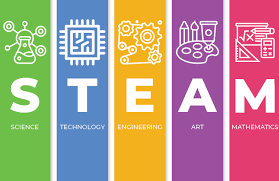 GRUPA III – Budowa Fontanny Herona
9.